RAM Conference, Griffith University, August 2018Presenter: Associate Professor Helen Evans Co-Chair of the 1st MWC
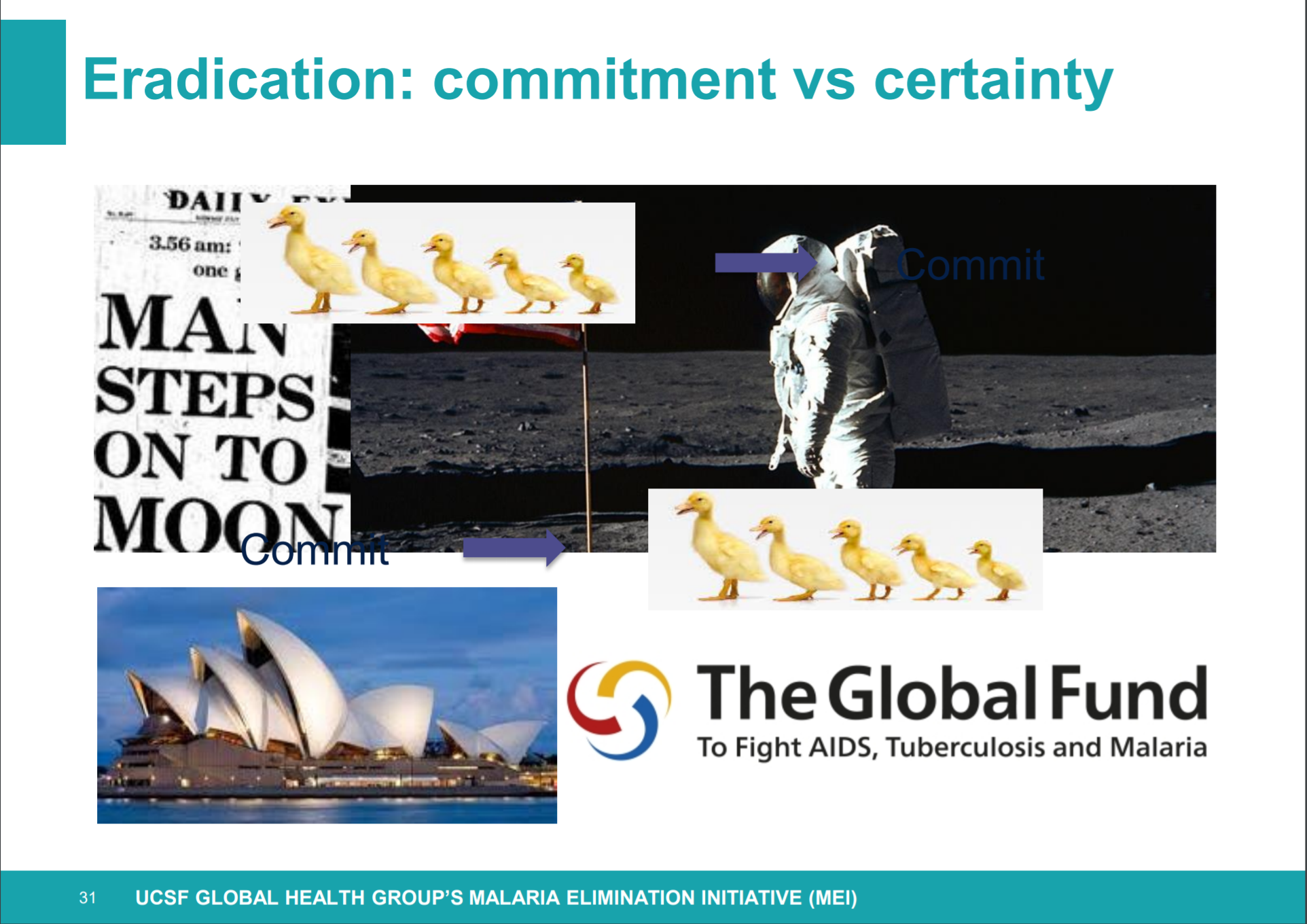 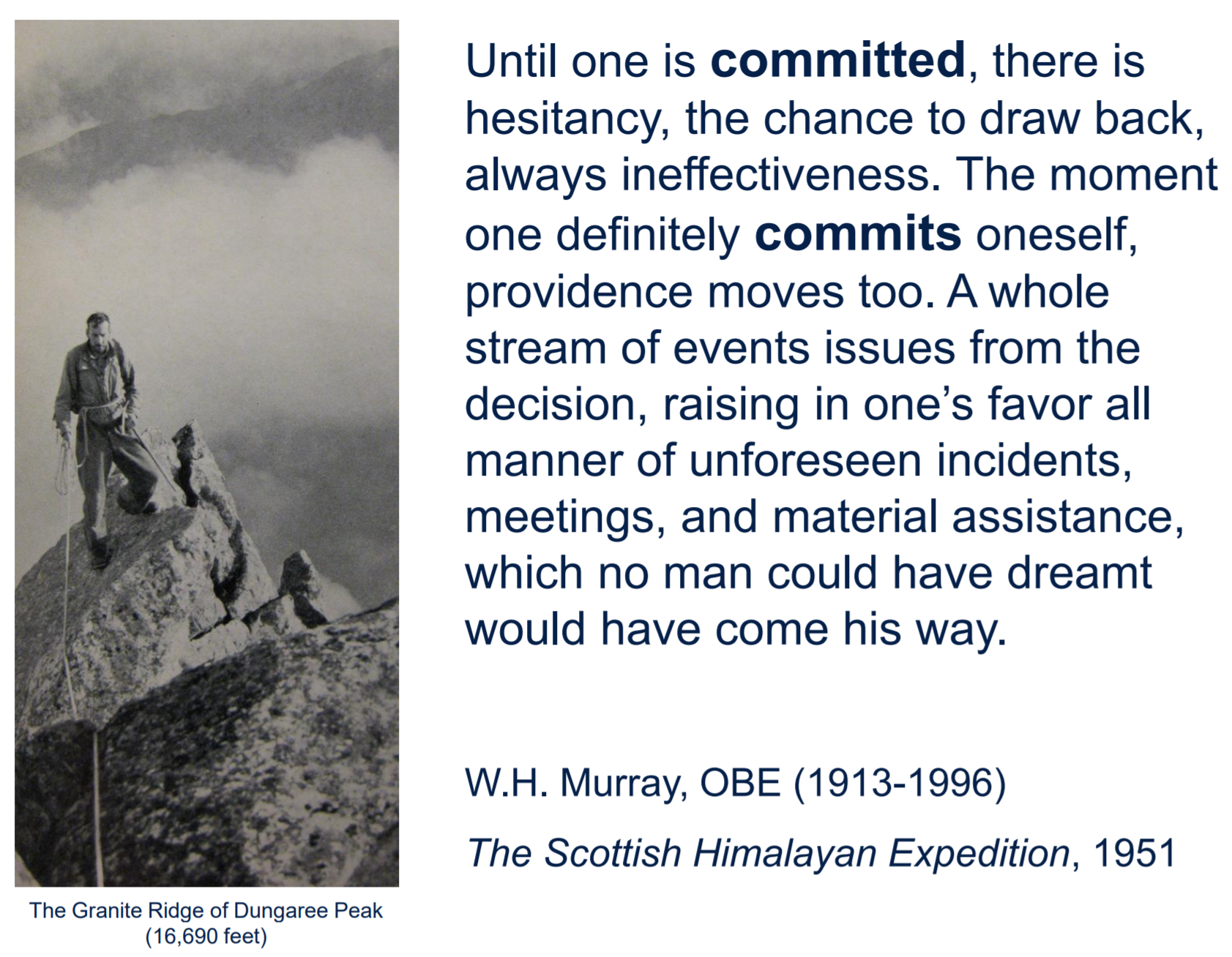 Objectives
Facilitation of collaboration between those directly affected by the disease, implementers, scientists, funders & technical agencies, government representatives & other policy makers, non-government organisations & private sector.
Address gaps in knowledge and communication within and across sectors to meet elimination targets
Position malaria elimination within the Universal Health Coverage and Sustainable Development Goals  
Strengthen political commitment and action towards malaria elimination
3 Key Themes
The Congress was structured around 3 key themes:
Malaria Today - The recent history and present of malaria control and elimination efforts
Malaria Elimination in a Global Health Context - how malaria sits within the broader global health context, with focus on the Sustainable Development Goals, Universal Health Care and health security
Meeting the Challenges of Malaria Elimination & Eradication - how we move forward together to enable sustainable impact in malaria endemic countries
4 Pillars
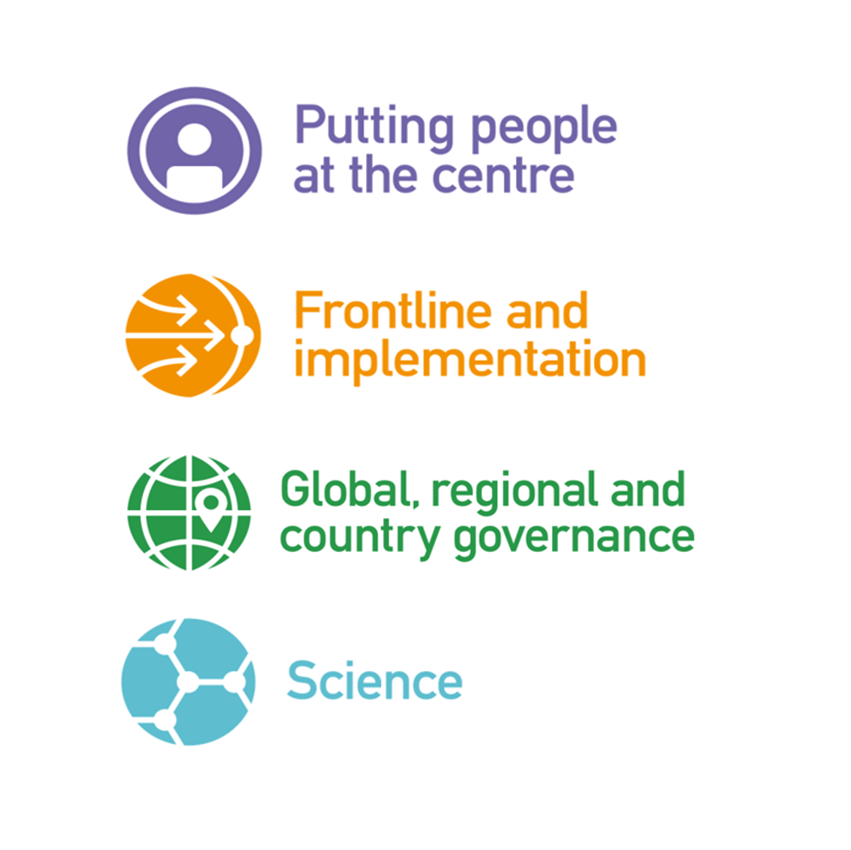 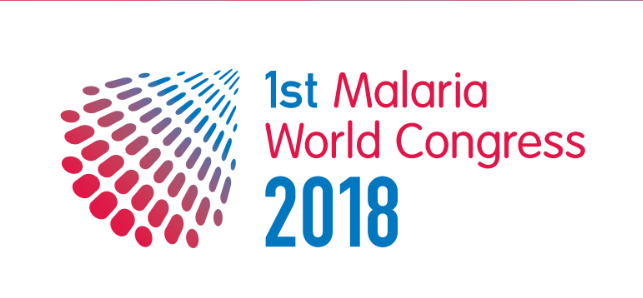 [Speaker Notes: Rationale captured within the 4 pillars.

Putting People at the Centre – the affected communities themselves;
Frontline – implementation of malaria interventions at scale;
Global, Regional & Country Governance – Leadership driving goals;
Science – including applied and socially-focused research;

The Congress aims to bring each of these pillars together and discuss issues and lessons learnt across the sectors. Implementation will be addressed both globally and also in the different countries and regions, including those that are not part of the Commonwealth, linking these firmly with the science agenda.]
What is the aspiration for malaria?
[Speaker Notes: 3 Essentials for successful eradication
Technical  feasibility
Global advocacy
Negotiation amongst political leaders to transform political will into action – often by a consensus
 resolution
Polio had a vaccine, easy clinical diagnosis, transmission was mainly poor hygiene and contaminated water, no animal reservoir]
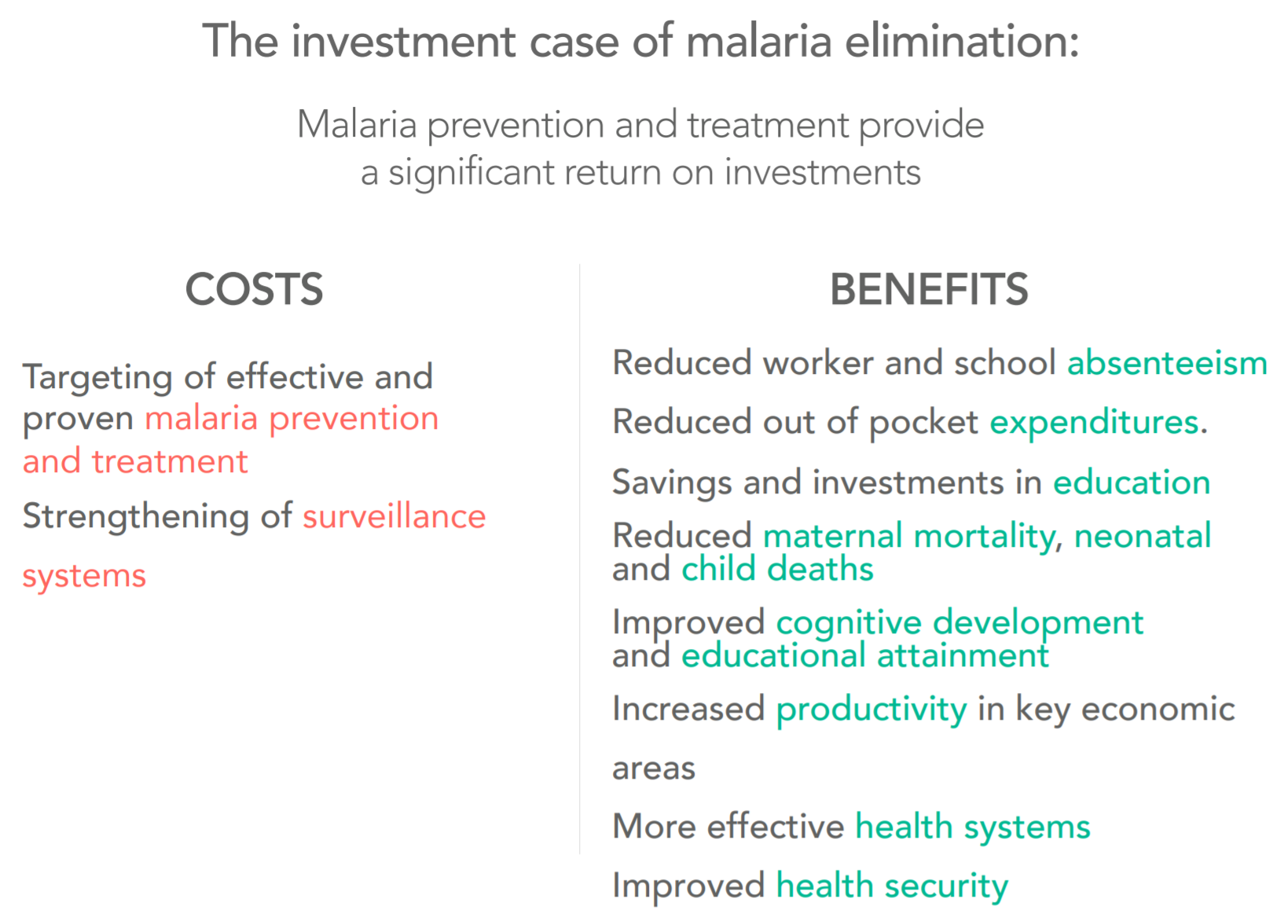 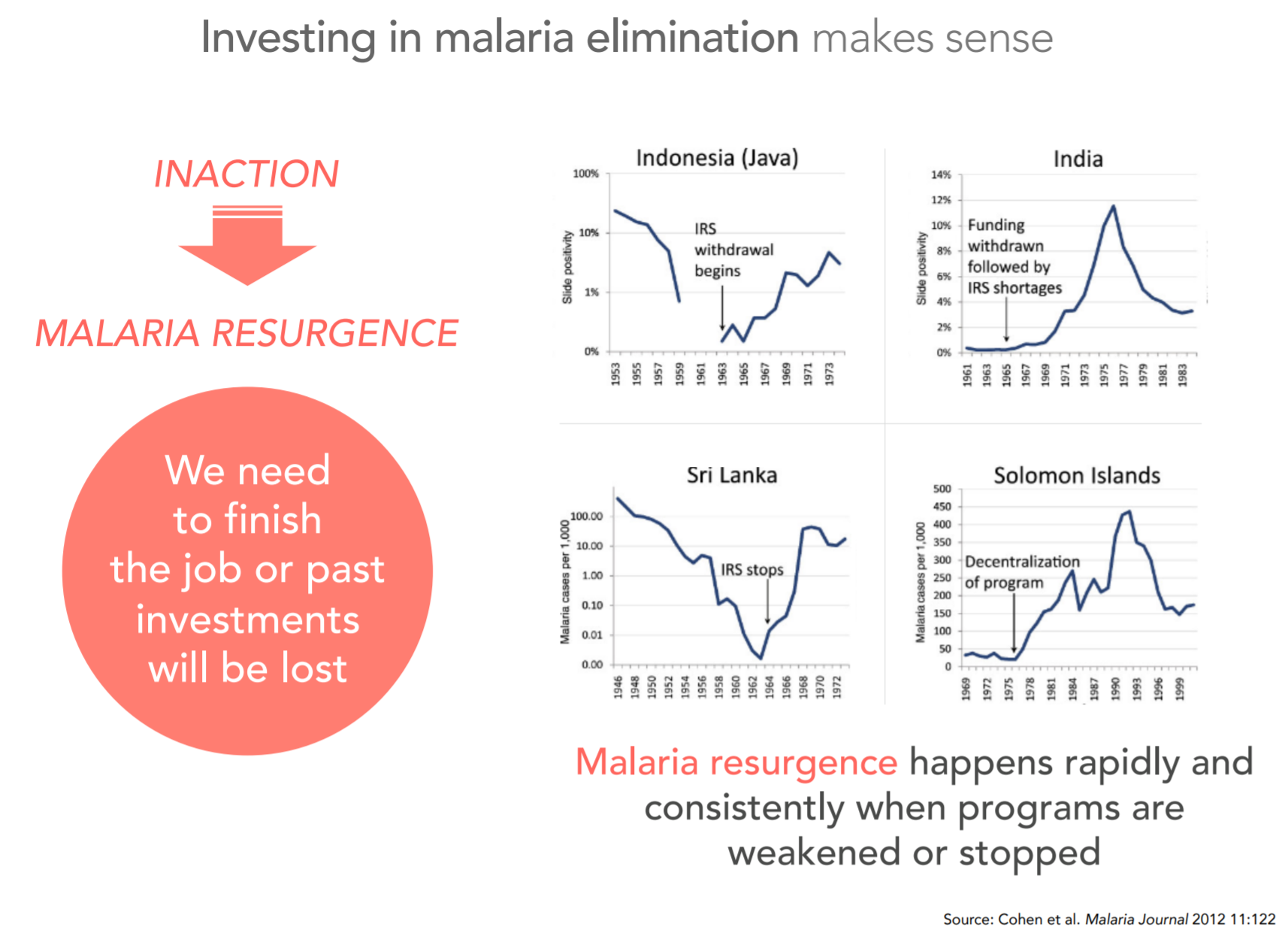 Universal health coverage
For malaria, UHC means that effective preventive measures are in place throughout a country
Those that develop malaria receive appropriate treatment close to their homes
No-one is impoverished in the process of accessing health care.
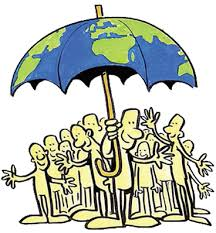 [Speaker Notes: From ‘systems’ to universal health coverage…The specific domain of health systems analysis attempts to link analyses of how humanly devised institutions to promote human health, function as a whole to do so effectively, or not. The idea of Universal Health Coverage requires a level of functionality of these institutions underpinned by political, economic and social domains.]
Key Outcomes
Congress Statement of Action : “The Status Quo is not OK”
Think creatively outside existing solutions and promote scientific and social innovation: “create a culture of problem-solving not task-performing”.
Engage vulnerable communities and civil society as equal partners in this fight.
Listen then act collaboratively.
Hold ourselves to account. Facilitate cross-sector conversations and relationships.
Commit to mobilising increased and sustained financing for malaria control and elimination.

"The status quo is NOT OK”  -  Outlines principles & priority areas for actions, informed by the wider malaria community
Supports the agreed Regional and Global Targets & Goals
Urges all parts of the sector to collaborate towards elimination
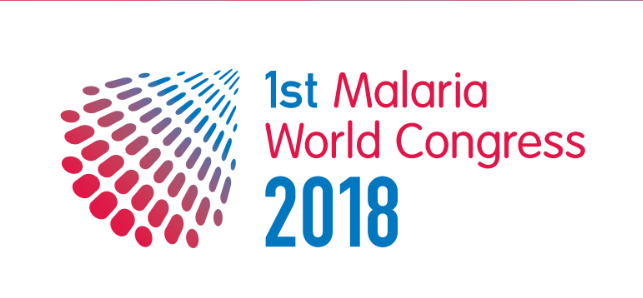 Legacy of recurring MWC

Global governing council for a periodic Malaria World Congress

Establishment of CS4ME, the Global CSO malaria network
Global Civil Society for Malaria Elimination (CS4ME) Declaration
Frame malaria response in the context of social justice and human rights, and within equitable UHC systems
Make malaria decision making space more inclusive and support malaria civil society mobilisation  
Fully meet the funding needs for the malaria response and for health and community systems strengthening
Partner with civil society and community actors for effective malaria surveillance and response systems
THANK YOU
Malaria: a disease of poverty
There’s surprisingly little analysis of the  association between malaria incidence and socio-economic status
Another of the Gapminder graphs shows that it occurs in the poorest countries (bubble size now = poverty headcount)
A few analyses confirm that even in poor communities within such countries, the poorest are most at risk (eg. RR malaria incidence 1.23 for poor compared to less poor in western Kenyan rural county: Were et al. 2018)
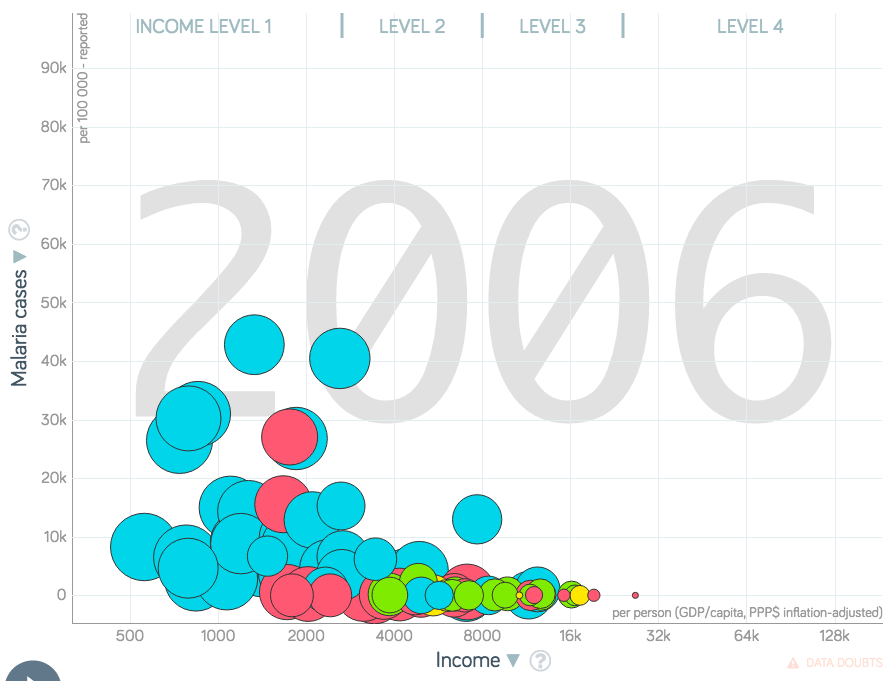 Malaria is both cause and effect of poverty (llunga-llunga, 2015)
Successful investments in malaria control have been shown to contribute to poverty reduction at the household level and to increases in economic productivity in industry (Purdy et al., 2013)
[Speaker Notes: Hence, the SDG perspective – that malaria needs to be addressed as a development issue rather than biomedical problem, can be understood.]
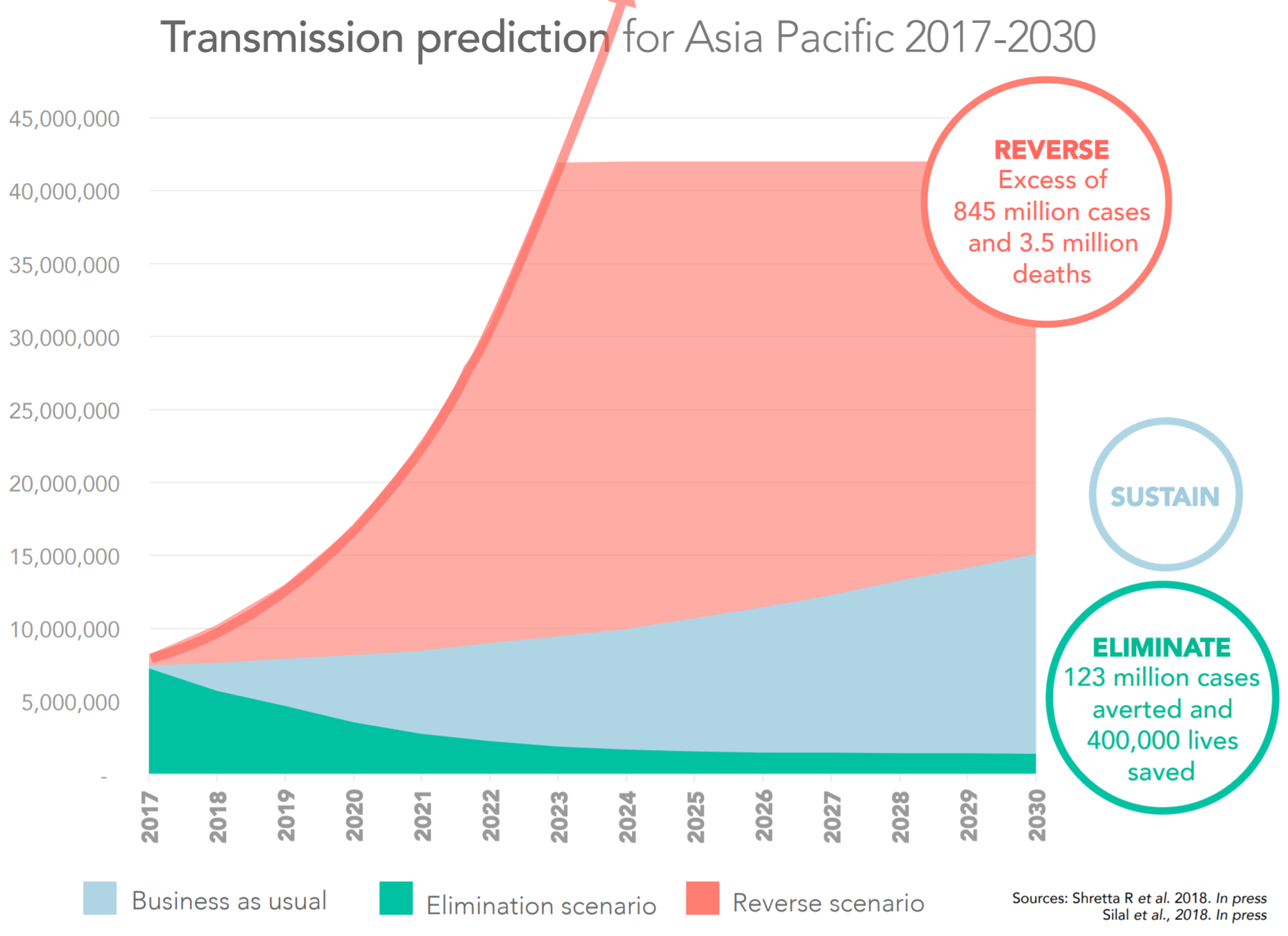 [Speaker Notes: Economic benefit of elimination in the period 2017-2030  US$ 90 billion

Return on investment 6 : 1]